Figure 1. (a) Locations of the 62 Cascadia Initiative OBS stations are plotted over bathymetry/topography with the Juan ...
Geophys J Int, Volume 201, Issue 1, April 2015, Pages 429–443, https://doi.org/10.1093/gji/ggv024
The content of this slide may be subject to copyright: please see the slide notes for details.
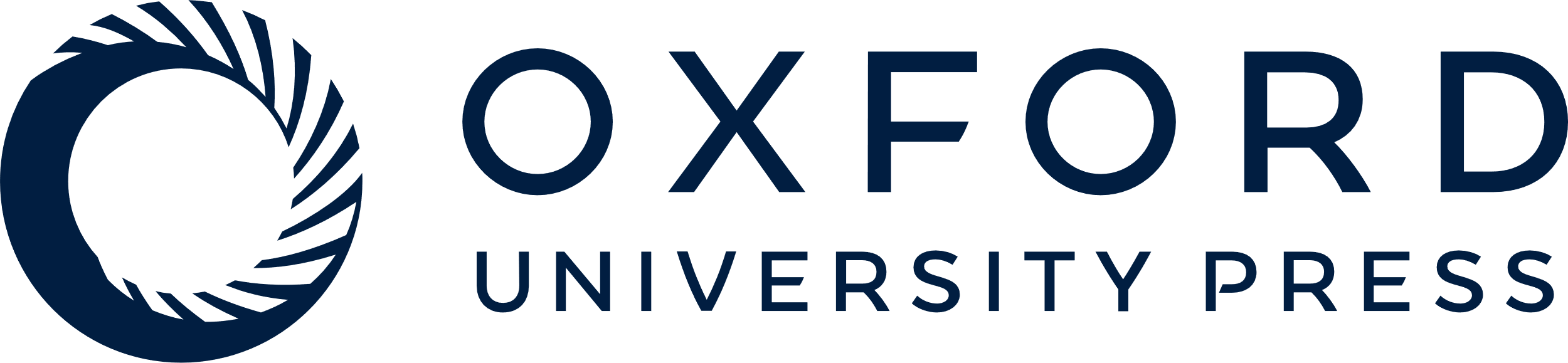 [Speaker Notes: Figure 1. (a) Locations of the 62 Cascadia Initiative OBS stations are plotted over bathymetry/topography with the Juan de Fuca Ridge, the plate boundary, and continental tectonic regions shown as red lines. OBS stations from three different institutions are plotted with red triangles (WHOI), green squares (SIO) and blue pentagons (LDEO) while the continental stations are plotted with grey circles. (b) Example 6 month cross-correlation of vertical component ambient noise between stations J23A and J47A, marked as the red interstation path in Fig. 1(a), and the corresponding symmetric component group velocity versus period (FTAN) diagram. Background colour indicates the spectral amplitude and the group and phase speeds are indicated with white and blue circles, respectively. A 1st overtone signal is seen between 2 and 5 s periods with group speeds between 2 and 3 km s−1. (c) Same as (b), but for continental stations I03D and I05D, marked as the grey interstation path in Fig. 1(a).


Unless provided in the caption above, the following copyright applies to the content of this slide: © The Authors 2015. Published by Oxford University Press on behalf of the Royal Astronomical Society.]